Shalini Gupta
From...
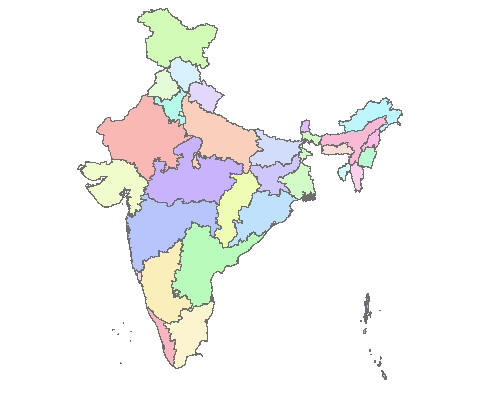 Beohari
Mumbai
2
Educational Background
Five Year Integrated M.Sc. in Physics
UM – DAE Centre for Excellence in Basic Sciences, Mumbai
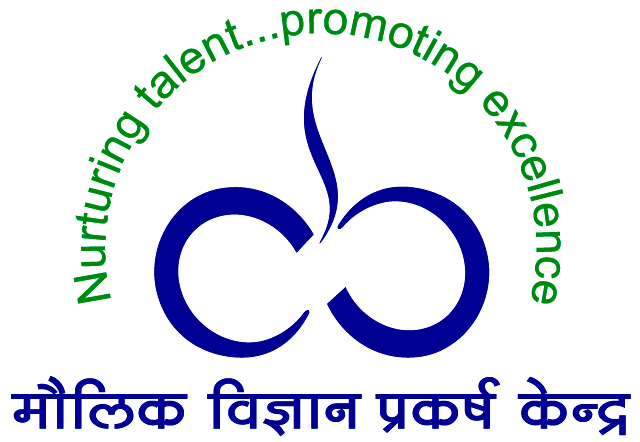 M.Sc. Dissertation
                  
Synthesis & Characterization of
Transition Metal Dichalcogenides
3
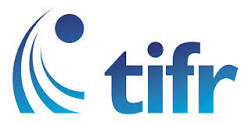 Prof. Arnab Bhattacharya
Started working at
since September1st
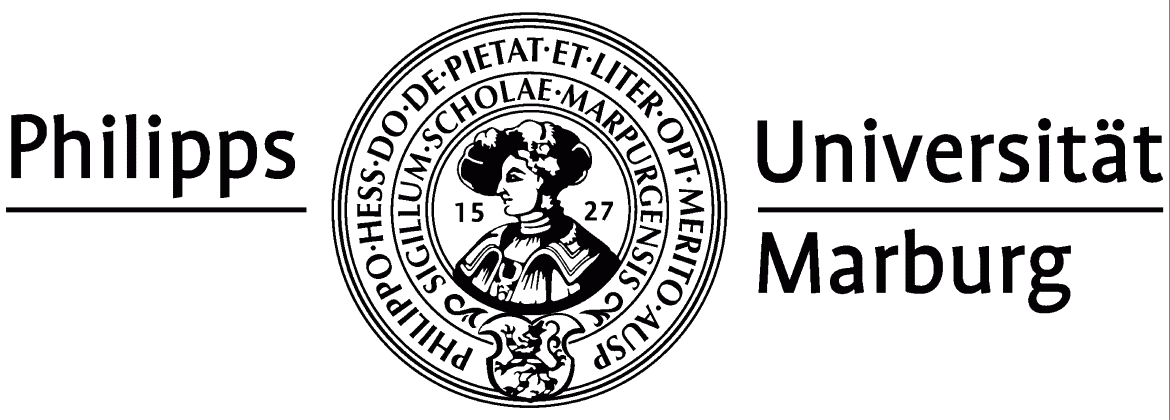 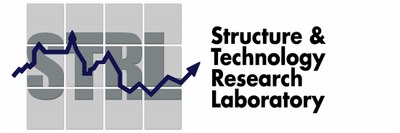 4
My Project
Growth and Characterisation of Dilute Nitride Ga(NAsP)/Si and (GaIn)(NAs)/GaAs
Prof. Kerstin Volz
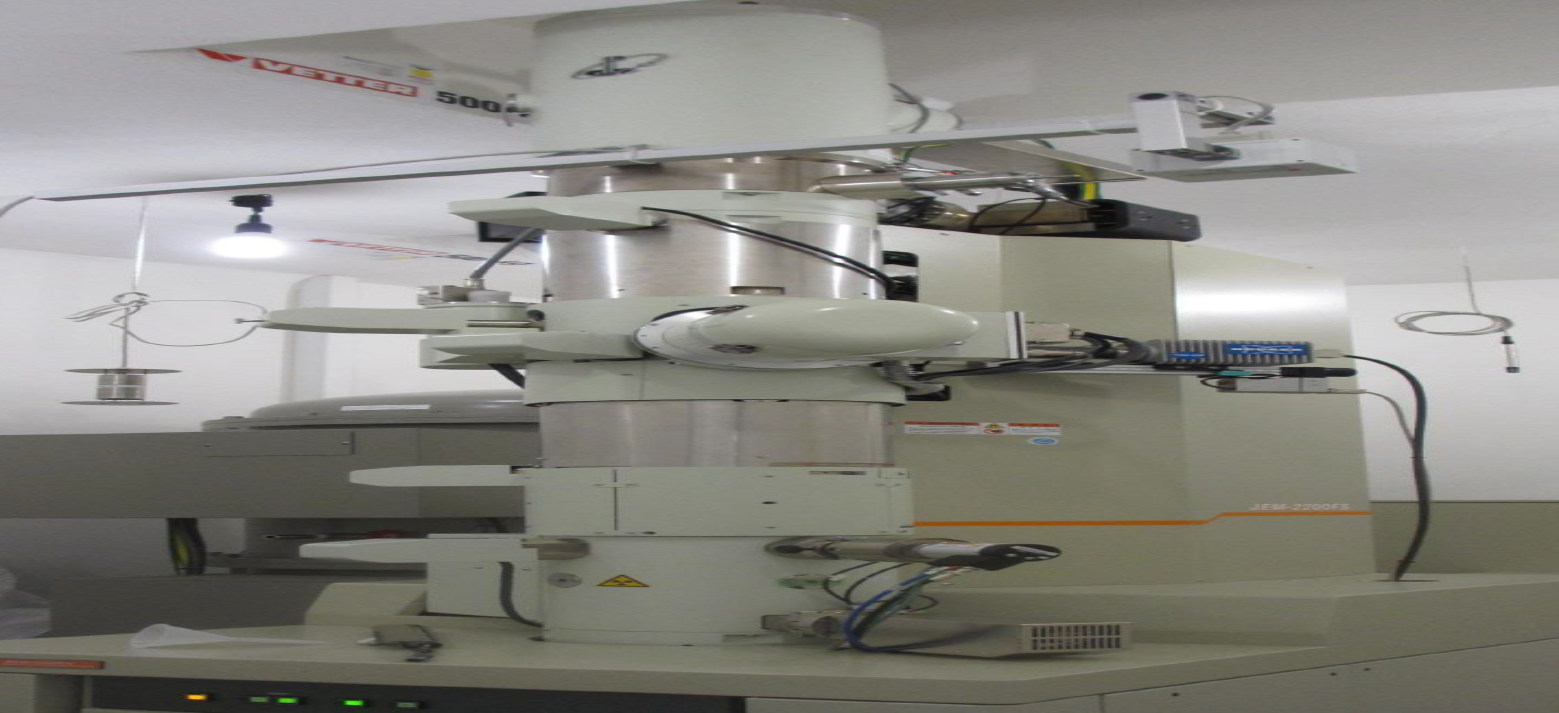 5
JEM-2200FS TEM
why promis?
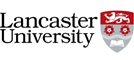 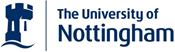 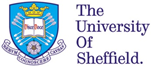 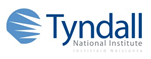 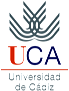 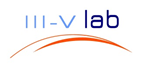 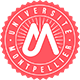 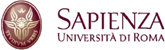 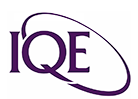 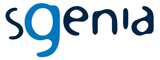 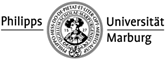 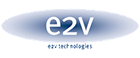 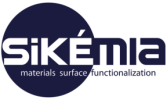 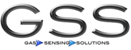 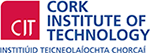 6
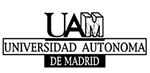 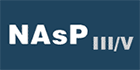 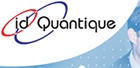 Thank you !!
7